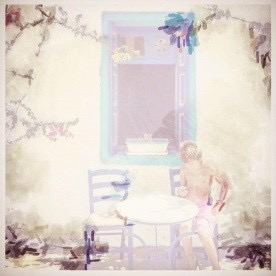 Normal-Like-Me Specialist 
SEN Research Services Ltd
Janet Willicott – Director Normal Like Me
FRSPH FBII ACIEH MEHBEA MBESA MBHRC MUALL MBERA [PhD Student]
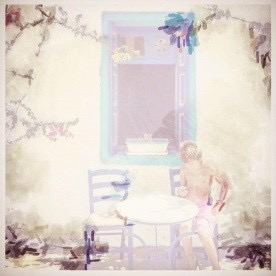 *FRSPH – Fellow of the Royal Society of Public Health *FBII – Fellow of the British Institute of Innkeeping   (Food   & Alcohol Sciences : Inspection)*ACIEH – Affiliate Member of The Chartered Institute of  Environmental Health  (Social Policy/Housing/Environment/Food)*MEHBEA – Member of the European Human Behaviour  and Evolution (Environmental Psychology – Education)*MBESA – Member of the British Education Studies   (Educational Research-SEND)*MBHRC –  Member Bar Human Rights Committee   (Educational Research-SEND)*MUALL – Member University Alliance for Lifelong Learning   (Health, Law and SEND-Education Research) *MBERA – British Educational Research Association (SEND)*PhD Student – Doctoral Research – Education Accountability Act - MDX*NHS Networks *HIFA & CHIFA (Health Information For All) – Research*NIHR – National Institution for Health Research – Research Reviewer *UKPHR Scheme Practitioner  Pathway*SETD 5 – CEO – Founder / Researcher   (Neuroplasticity/Rare Disease-PostDoc) *NEU – National Education Union (Academic)*LDE – Learning Disability England (Academic)*NHS – CAMHS Panel – Service Review (13 Years)
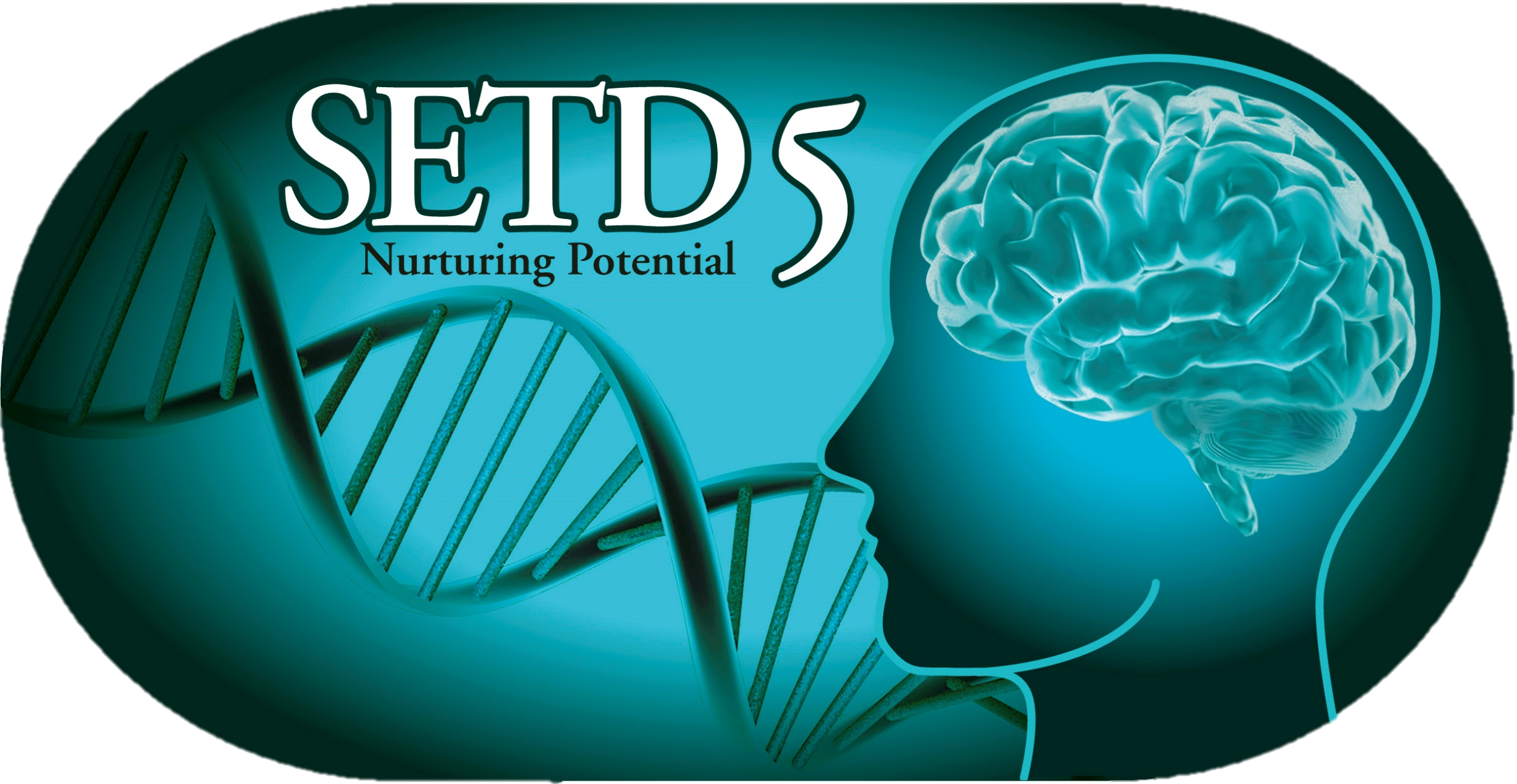 I am a SEND Parent and a Professional
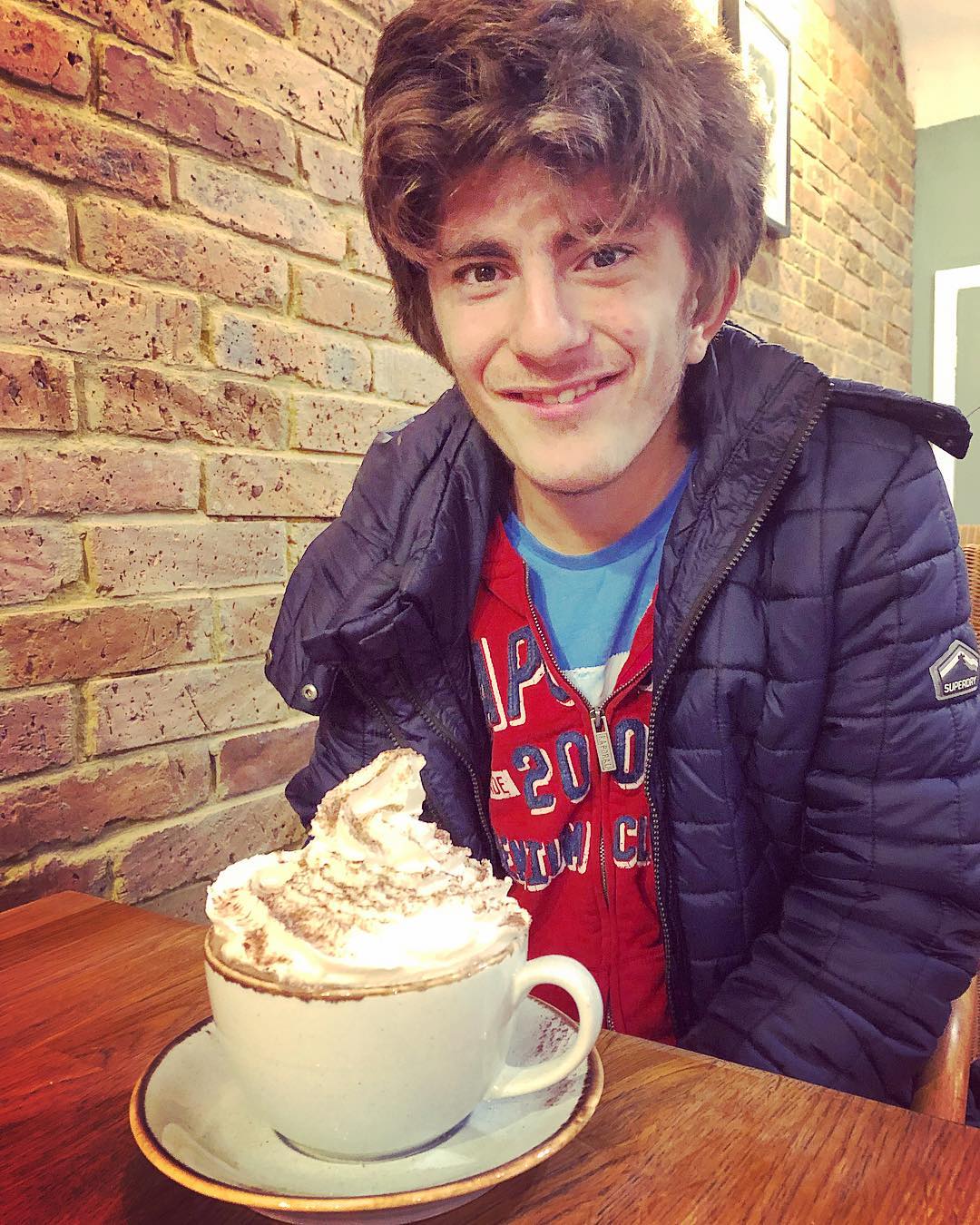 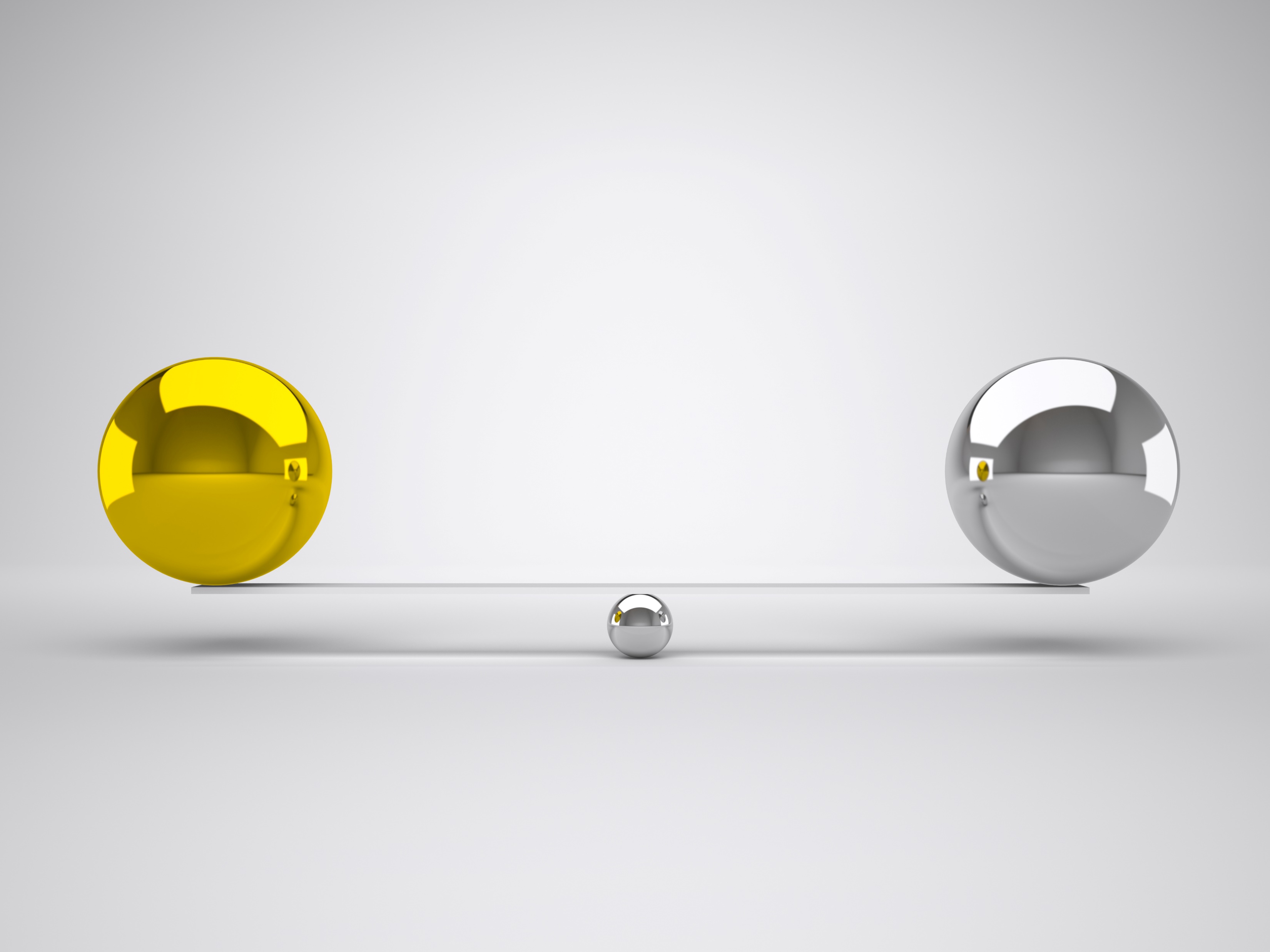 BASTIAN
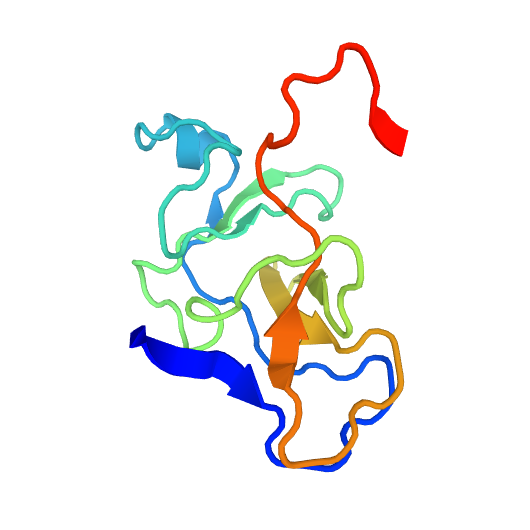 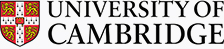 SETD5
SEND: YOUNG PERSON / ADULT TRANSITIONING 16+ / 18+
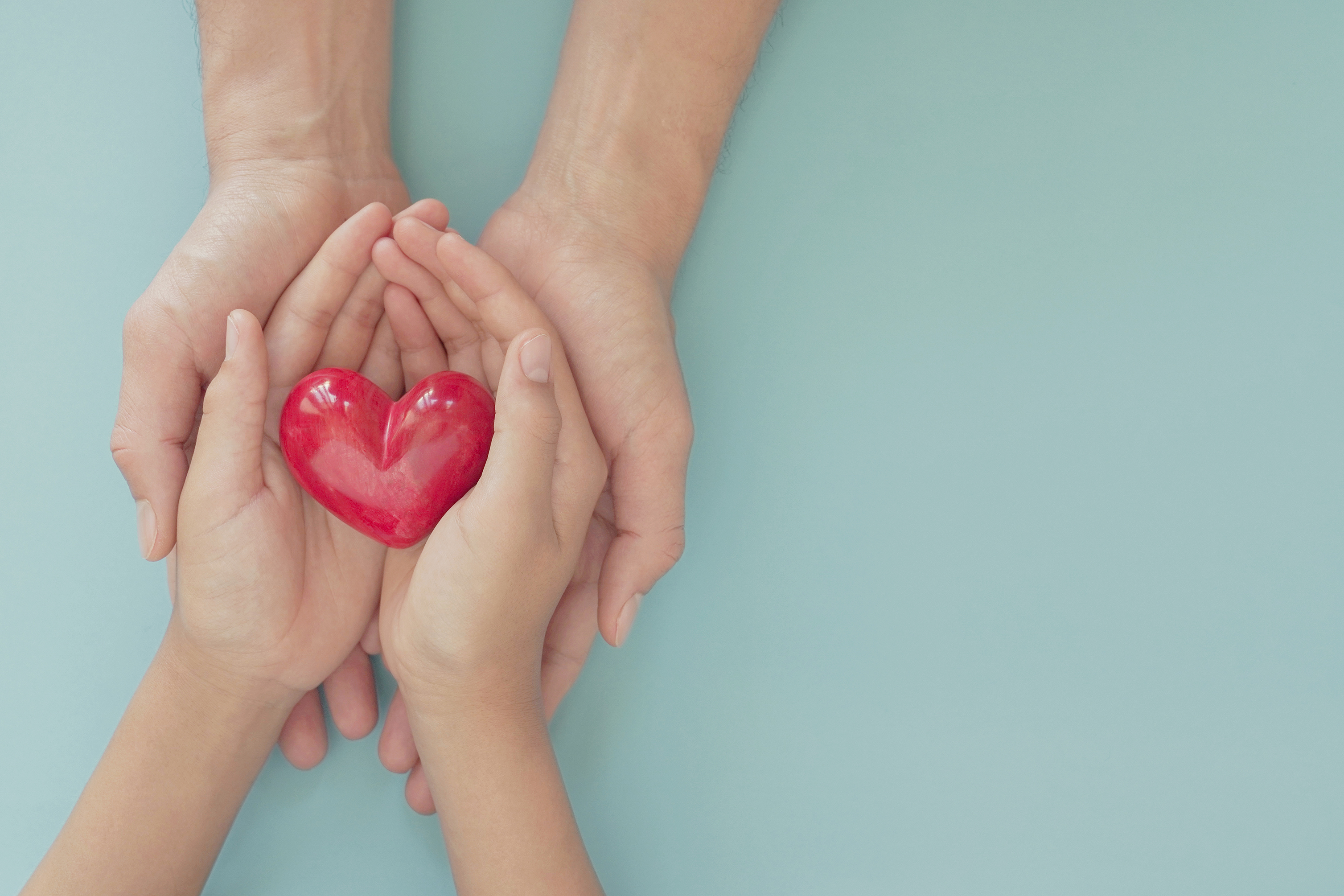 PLAN PLAN PLAN AND PLAN
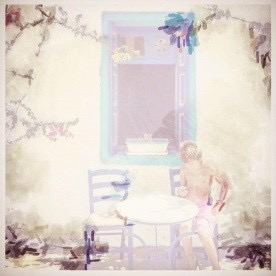 Transitioning into Adulthood Reality The Parents Next Steps
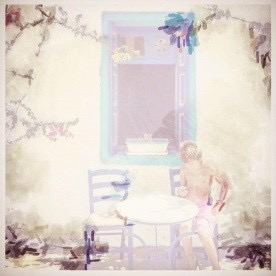 QUICK GUIDE
14+ (Funding) (College, Alternative Provision, EOTAS, Home Education, School)
16+ (EHCP) College (Dual and or Split Placements) [Alternative Provision]  (Funding) 
Social Care Reports versus Mental Health Reports – KNOW THE DIFFERENCE
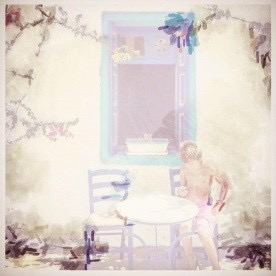 The Social Care Report – Transition into Adult Social Care Provision and Support 
[The Care Act 2014 (as amended by interim legislation 2020) as reverted back to 2014]
The Mental Capacity Act 2005 (Assumption of Capacity) – Application to Court if not.
CAMHS  Adult Mental Health – Reports and Assessments (To Support Social Care Report)
Carers Assessment 
Emergency Care Plan 
WHAT DO YOU WANT / WHAT DOES YOUR YP WANT? SOCIAL CARE AND HEALTH CARE MUST KNOW THE DIFFERENCES IN REALTION TO EACH OTHER.
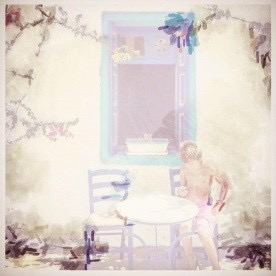 18+ The Reality
Planning / Guardians / EHCP / Appointee / Bank Accounts (Finances) / Enduring Power of Attorney / Deputyship-Capacity (Registration Court of Protection)
Your Will / Life Assurances / Finances 
Transitioning (Accommodations Assisted Living / Supported Living) 
Community Care 
Deprivation of Liberty (You, Family and The Young Person/Adult)
Any other Reports
Updated Assessments / Chronological Age versus TROG (Test for Reception of Grammar (TROG-2)) / Capacity Age
OTHER SUPPORT
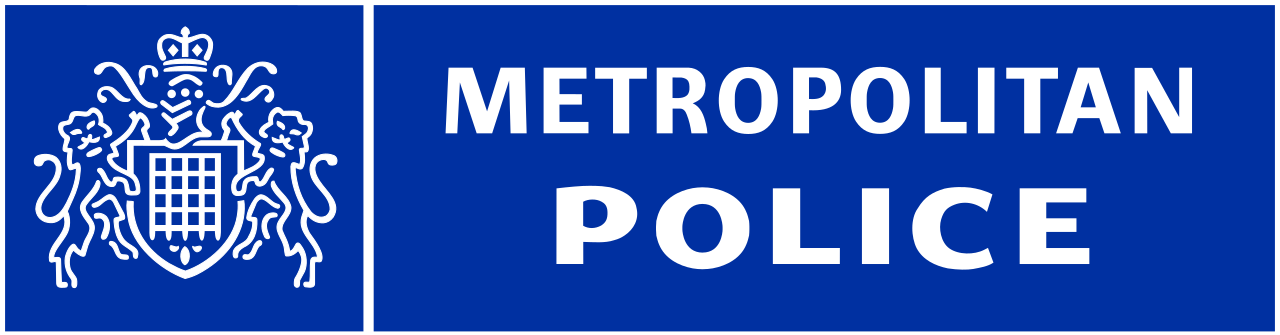 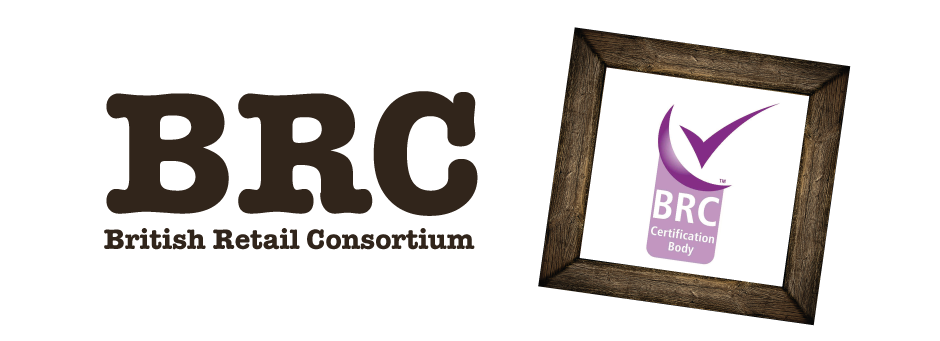 Informing the (Community) Police 
Social Community Support (Temples, Churches, Synagogues) 
RETAIL OUTLETS (Shopping)
TRANSPORT (Train Station Supervisor/ Bus Driver)
Training – You are the Expert – Train Them
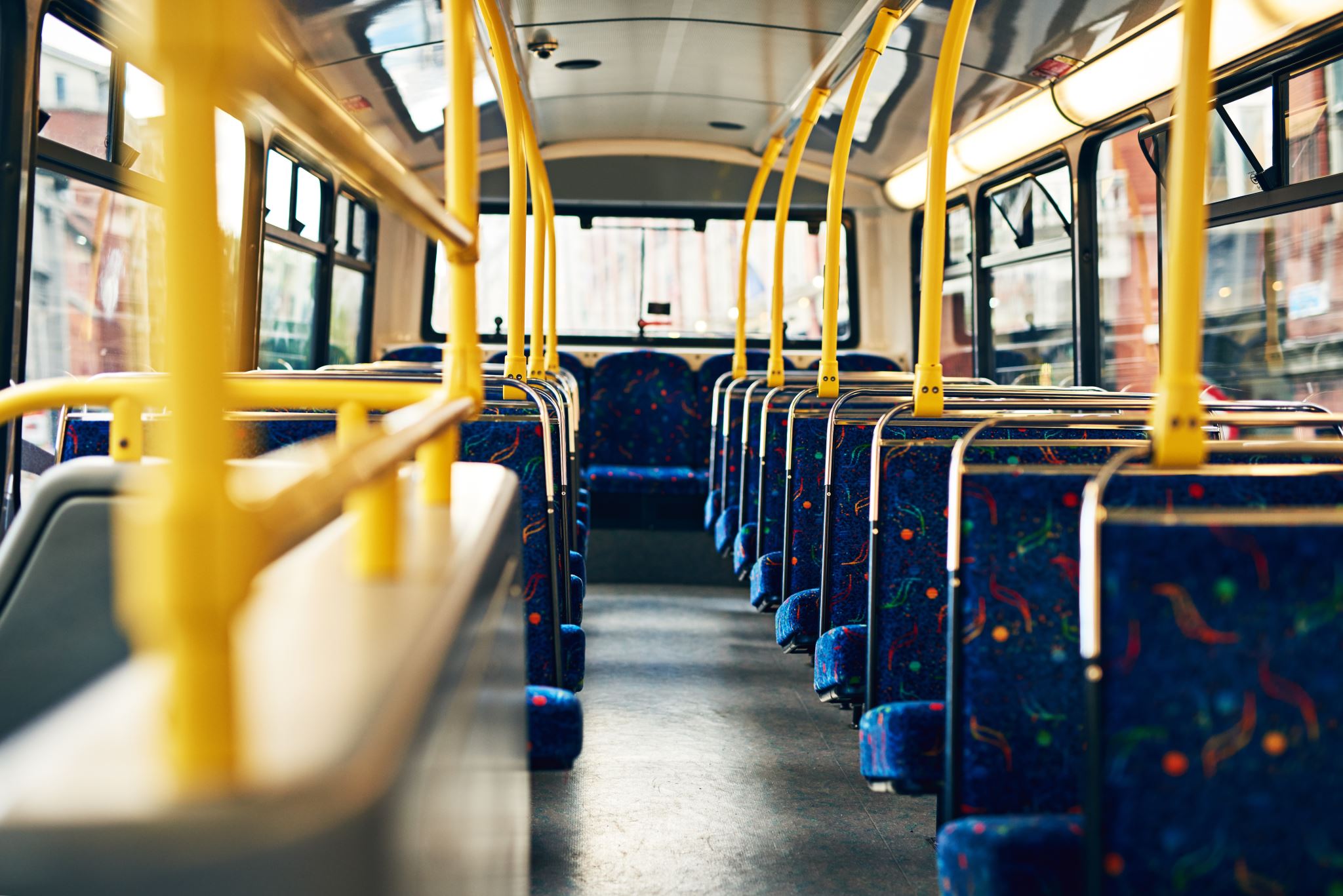 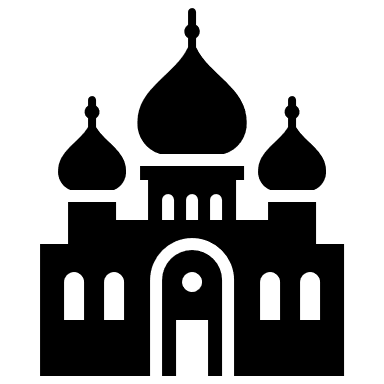 PiP  
Universal Credit / Child Benefit
PERSONAL BUDGETS 
HEALTH BUDGETS
SEND FRONT LINE
Who is at breaking point and why? 
Equality and Neurotypical Privilege / Empathy / Insight / Support and Breathing
SEND and Family Strain (Communication, Pain, Frustration, Anger, Passion)
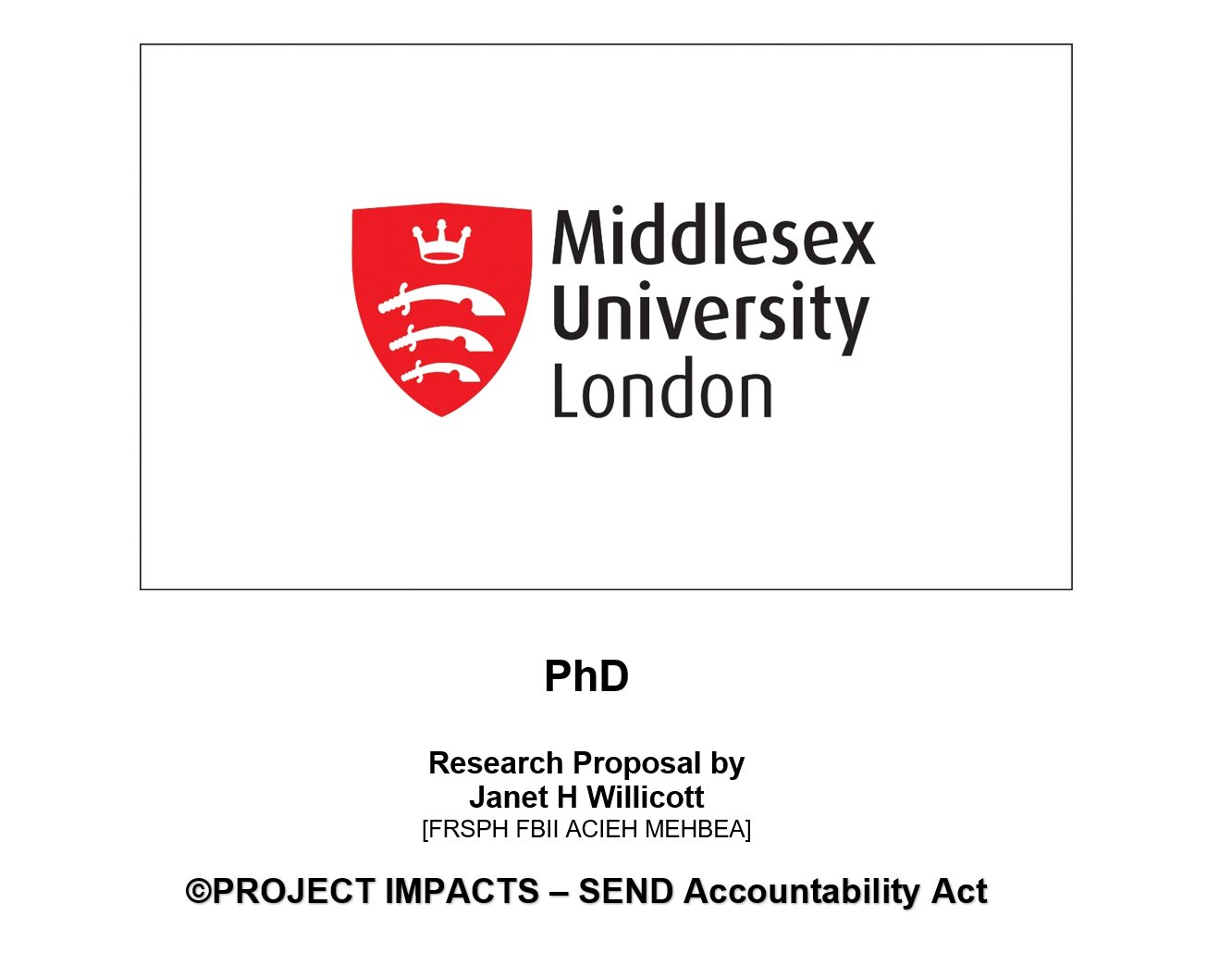 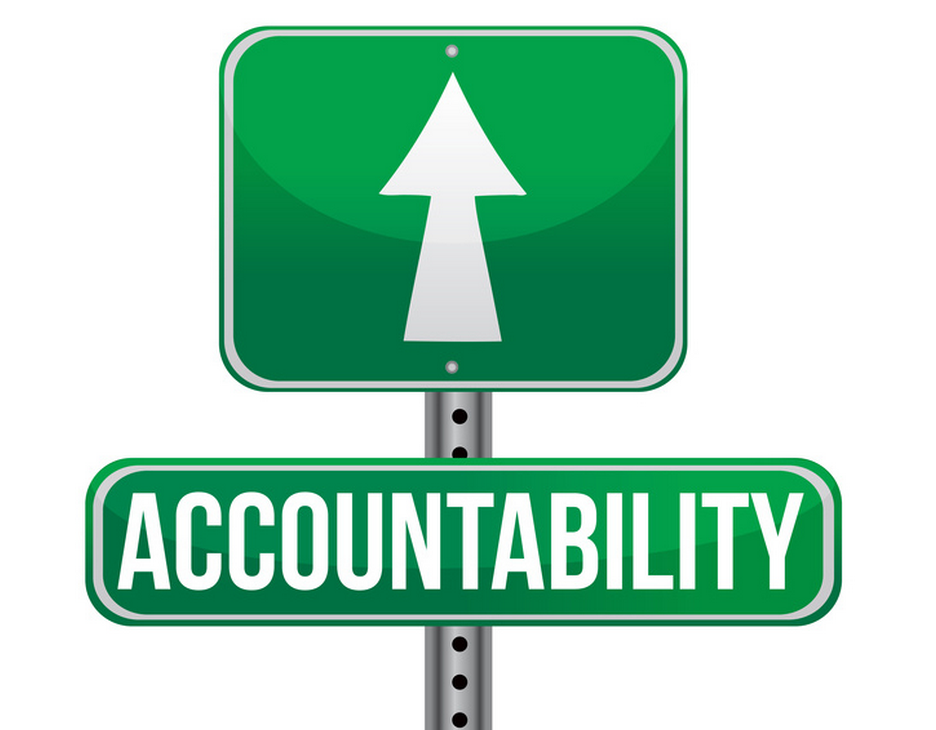 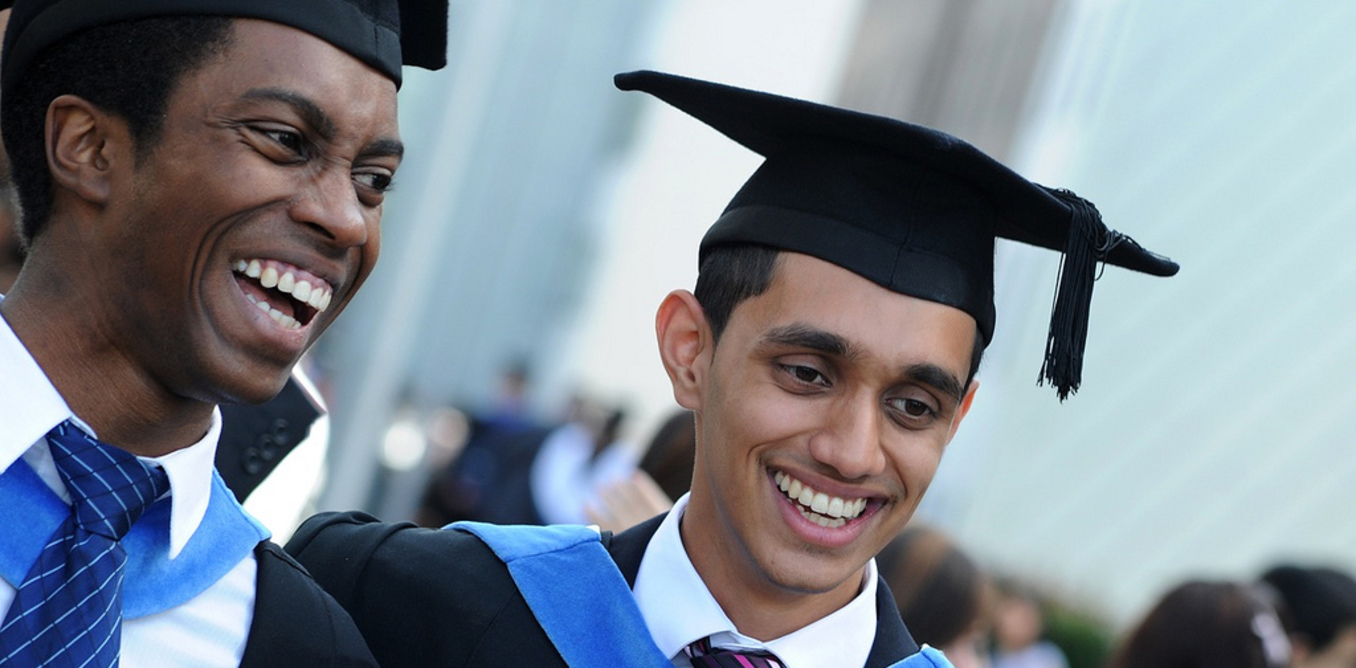 NORMAL LIKE ME https://www.facebook.com/pg/NormalLikeMeSENDResearchServices/about/?ref=page_internalwww.normal-like-me.com
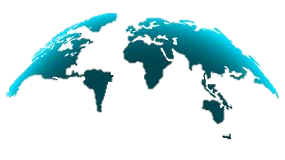 BIO
Janet Willicott trading as Normal Like Me SEN Research Services was born out of legal necessity in 2015 and registered in 2016 when Janet Willicott was denied access to further legal recourse in UK Courts when trying to appeal against a corrupt and unlawful Local Government [London Borough of Barnet], the specialist SENDist Court’s and its decisions including being denied an appeal in High Court due to ‘the possible length of appeal and cost to the tax payer’ when seeking Suitable Education for her severe complex disabled son.

Janet Willicott - Human, Multi-lingual Woman and Mother, is a diverse, open, transparent & equality campaigner across all communities. Janet was brought up in a multi-ethnic, multi-religious home, born Jewish, is a Humanist and proudly Gay. Director of her non-profit global organisation SETD 5 Limited - Rare Neurological Disease Syndrome. Janet also set up her private research organisation [Normal Like Me - Specialist Legal, Health and Educational Research, to include Mediation and Dispute Resolution] to conduct a report for BWillicottvUK 2015, four years on, she is still an independent researcher in Specialist Legal, Health and Educational Research & Neurological Psychology working on Neuro-plasticity Models (Controlled Default Nurturing) to encourage independence in de novo loss brain damaged individuals with the scope to publish her postdoctoral model. Janet was invited to stand as an MP Candidate [2019]
COMMUNICATION
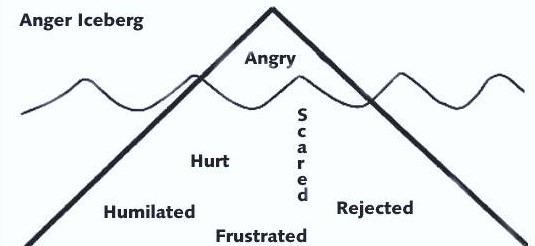 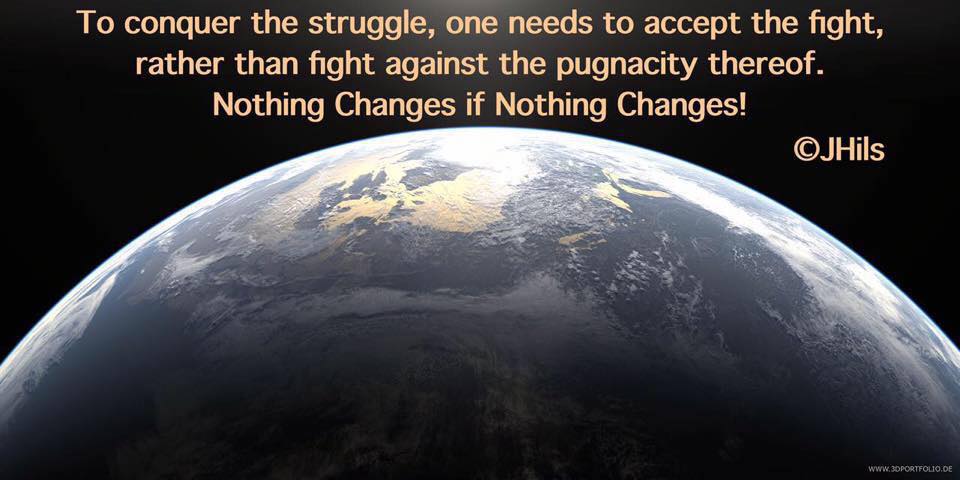 BREATHE FIGHT ON FOR OTHERS